Theory *OOP Charachteristic*
Abstraction, encapsulation, inheritance, polymorphism
Abstraction
The way we look at a system in a simpler form, ie as a collection of subsystems (object) interacting. 
Car is a collection of ignition system, steering system, braking system .
Tools to abstract something is class.
Object is modularity. Object can be written and maintained separate (independent) from another object.
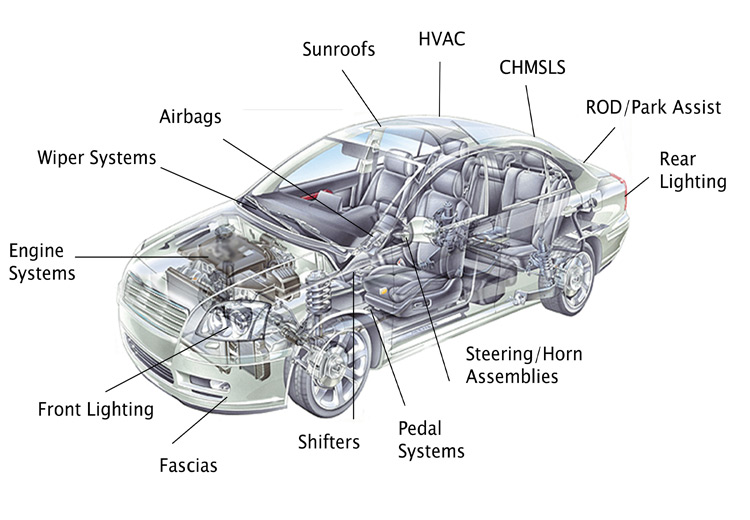 Encapsulation
Mechanism hide a process and the data in the system to avoid interference, and simplify the use of the process itself. 
Stick transmission (gear) on the car. 
The button on / off  (temperature setting) on the air conditioner. 
Class access levels (public, protected, private) is the implementation of the concept of encapsulation. 
Data encapsulation can be done by: 
declare instance variables as private. 
methods that are declared public to access these variables.
Class Circle{
	void createCircle(){
	} 
	for(){
	 	Line.createLine()
       }
}
class Line{
	private void createPoint(x, y){	
	}
	public void createLine(tA, tB){
	
     }
}
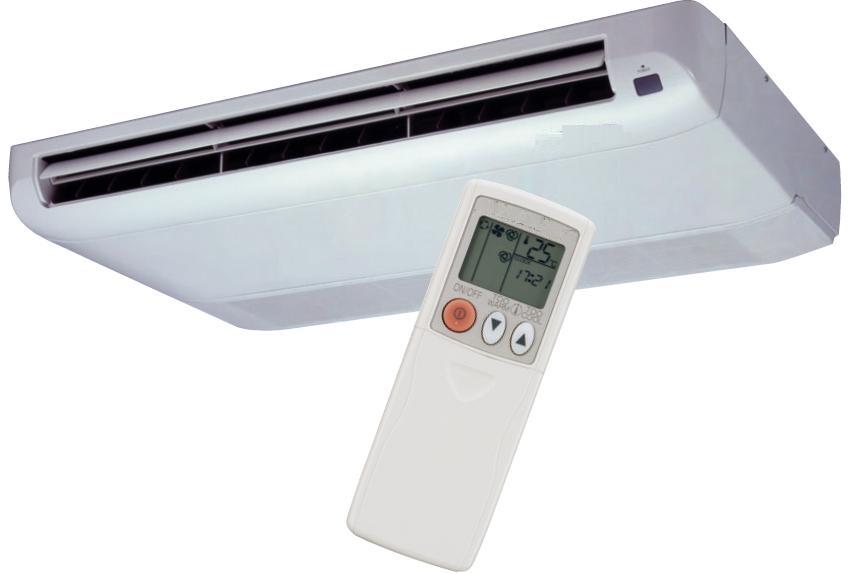 Encapsulation and Access Modifier
Encapsulation
Data encapsulation can also be done by: 
declare instance variables as private.
methods that are declared public to access these variables.
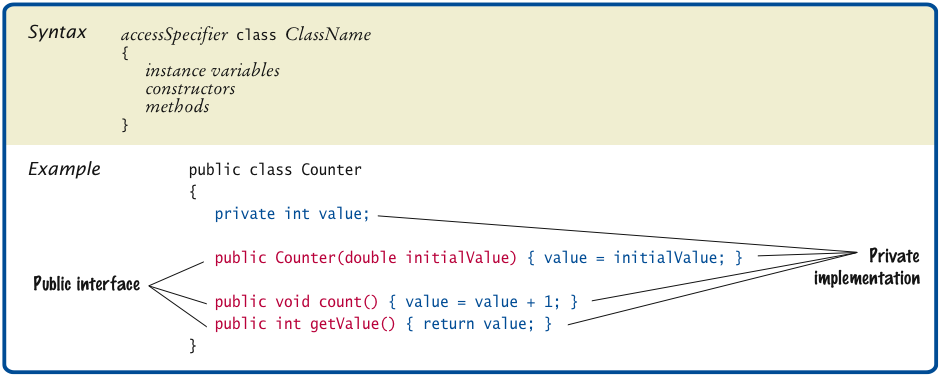 Bicycle.java
public class Bicycle{
		int gir;
	
	void setGir(int increaseGir) {
	   	gir = gir + increaseGir;
	}

	int getGir() {
	    	return gir;
	}
}
BicycleDemo.java
public class BicycleDemo{
 		public static void main(String[] args) {
			Bicycle mybike = new Bicycle();
	     
			mybike.setGir(1);
			/* Variabel bisa diubah atau tidak sengaja diubah.
			     Hal ini berbahaya dan sering menimbulkan bug.
			     Berikan access modifier private pada instance variable */
			mybike.gir = 3; 			
			System.out.println(“Gir today is : “ + mybike.getGir());
		}
}
Bicycle.java
public class Bicycle{
	private int gir; // access modifier private in instance variable
	void setGir(int increaseGir) {
	   	gir = gir + increaseGir;
}

int getGir() {
	    	return gir;
}
}
Inheritance
A class can inherit attributes (variable) and methods to another class (subclass), as well as forming a class hierarchy. 
Important for Reusability. 
Java Keyword: Extends
Bicycle.java
public class Bicycle{
		private int gir;
	
	void setGir(int increaseGir) {
	   	gir = gir + increaseGir;
	}

	int getGir() {
	    	return gir;
	}
}
MountainBike Class Inherits Bicycle Class
public class MountainBike extends Bicycle{ 
	
	private int saddle;

	void setSaddle (int total) { 
		saddle = getGir() - total;
	} 
	
	int getSaddle(){
		return saddle;
	}
}
public class MountainBikeDemo {
   public static void main(String[] args) {

 MountainBike mb = new MountainBike();

  mb.setGir(3);
  System.out.println(mb.getGir());

  mb.setSaddle(1);
  System.out.println(mb.getSaddle());
	}
}
MountainBike.java
MountainBikeDemo.java
Exercise: Inheritance Mathematics
Make AdvancedMathematics class which is inherit from class Mathematics 
Add method modulo (int a, int b) that calculates the modulo of a and b. 
The modulo operator is %. 

Create a class that calls the method AdvancedMathematicDemo that is accretion(+), multiplication (*) and modulo (%).
Polymorphism
The ability to treat objects that have behavior (shape) different. 
Implementation of the concept of polymorphism: 
Overloading: The ability to use the same name for several method that different parameters (type and/or number). 
Overriding: The ability of a subclass to override a superclass method, that is by using the same name and parameters on method.
Polymorphism – Overloading
class Car {
	String color;
	int productionYear;

	public Car(String color, int productionYear){
	    this.color = color;
	    this.productionYear = productionYear;
	}
	
	public Car(){
	}
	
	void info(){
	     System.out.println(“Color: " + color);
	     System.out.println(“Year: " + productionYear);
	}
}
public class CarConstructors{
   public static void main(String[] args){
	Car mycar = new Car(“Red”, 2014);
	mycar.info();

	Car yourcar = new Car();
	yourcar.info();
	}
}
Output Programs :
Color: Red
Year : 2014

Color: null
Year:  0
Polymorphism – Overloading
class Circle{
	void createCircle(){
	}
	 void createCircle(int diameter){
	...
	}
	 void createCircle(double diameter){
	...
	}
	 void createCircle(int diameter, int x, int y){...
	}
	 void createCircle(int diameter, int x, int y, int color, String circleName){...
	}
}
Polymorphism - Overriding
public class Bicycle{
		private int gir;
	
	void setGir(int increaseGir) {
	   	gir = gir + increaseGir;
	}

	int getGir() {
	    	return gir;
	}
}
Polymorphism - Overriding
public class MountainBike extends Bicycle{ 
	
	void setGir(int increaseGir) { 
	       super.setGir(increaseGir);
             gir = 2*getGir();	
	}
}
public class MountainBikeDemo {
   public static void main(String[] args) {

   MountainBike mb = new MountainBike();

   mb.setGir(2);
   System.out.println(mb.getGir());

   mb.setGir(3);
   System.out.println(mb.getGir());
}
}
MountainBikeDemo.java
MountainBike.java
Exercise: Overloading in Mathematics
Develop Mathematic class, AdvancedMathematic and MathematicDemo. 
Perform overloading the existing method (accretion[+], subtraction[-], multiplication[*], division[/], modulo[%]) 
Add a new method with data type double and has 3 parameters.
Test class with parameters MathematicDemo fractions: 12.5, 28.7, 14.2 
For example: accretion(12.5, 28.7, 14.2) 
						  accretion(12, 28, 14)
						  accretion(23, 34) 
						  accretion(3.4, 4.9)
Mathematic.java
public class Mathematic{
	void accretion(int a, int b){
		int total= a + b;
		System.out.println(“Result:” + total);
	}

	void accretion(double a, double b, double c){
		double total = a + b + c;
		System.out.println(“Result:” + total);
	}
	...
}
Thankyou . . .
Reference
http://romisatriawahono.net/lectures/
Object First With Java, Fifth edition, David J. Barnes & Michael Kölling,  Prentice Hall / Pearson Education, 2012.
The JavaTM Tutorial, http://docs.oracle.com/javase/tutorial/java/nutsandbolts/, Oracle, 1995-2014.
Java SE Tutorial, http://www.oracle.com/technetwork/java/javase/downloads/java-se-7-tutorial-2012-02-28-1536013.html,  Oracle, 2014.
SCJP Sun Certified Programmer for JavaTM 6 Study Guide Exam (310-065), Kathy Sierra & Bert Bates, Mc Graw Hill, 2008.